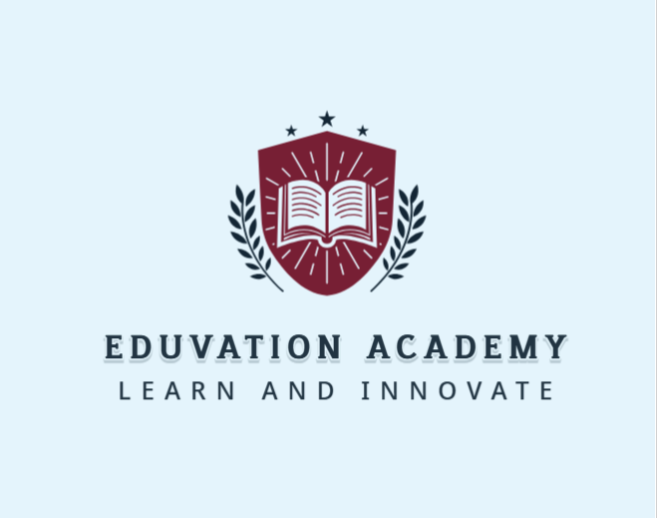 Unit 6 Grade 5 
House Accidents
الحوادث المنزلية
You should go to the doctor
يجب عليك الذهاب للطبيب
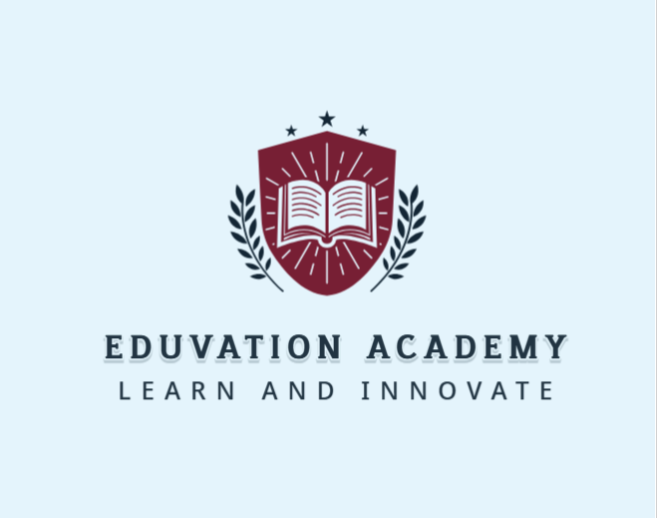 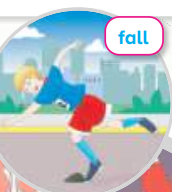 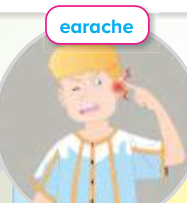 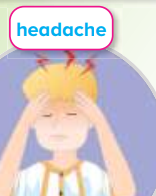 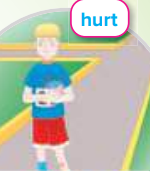 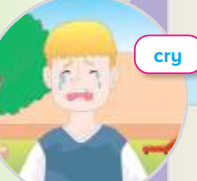 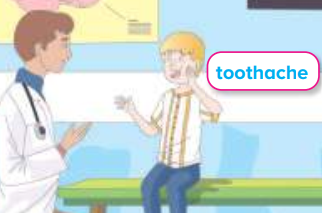 Headache صداع-ألم الرأس 
Earacheألم الأذن       
Fallيسقط               
Hurtيؤلم-يؤذي            
Cryيبكي                
Toothacheألم الأسنان
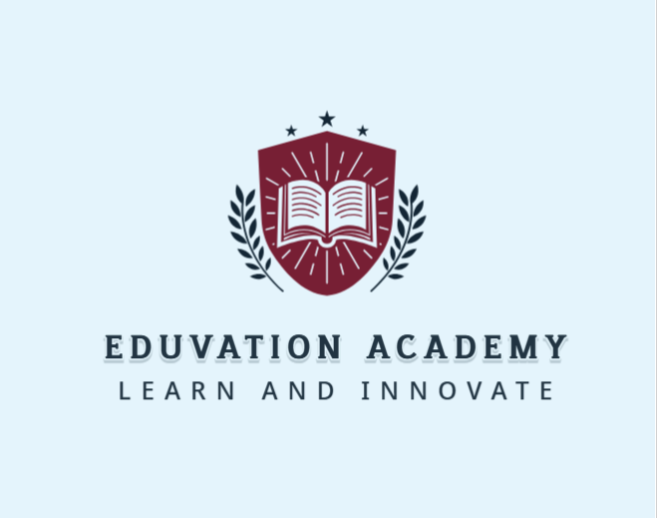 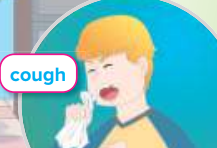 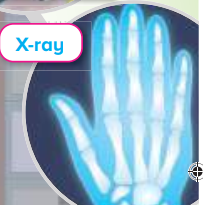 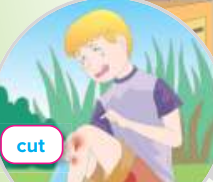 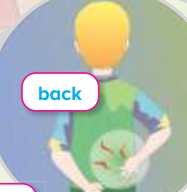 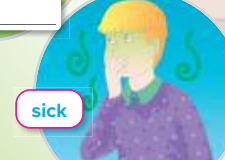 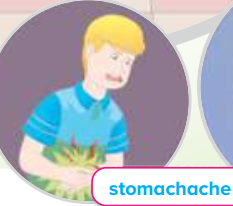 X-ray أشعة أكس               
Cutقطع                     
Coughسعال-كحة              
Sick=illمريض                 
Stomachacheألم المعدة       
Back الضهر
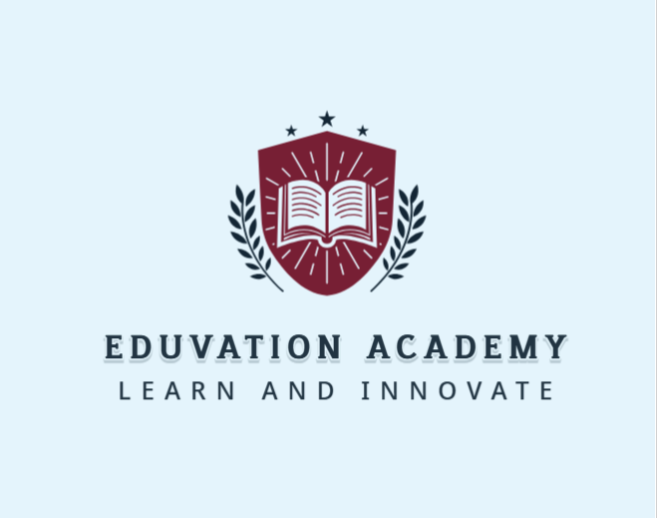 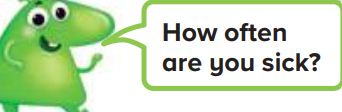 كم مرة مرضت؟
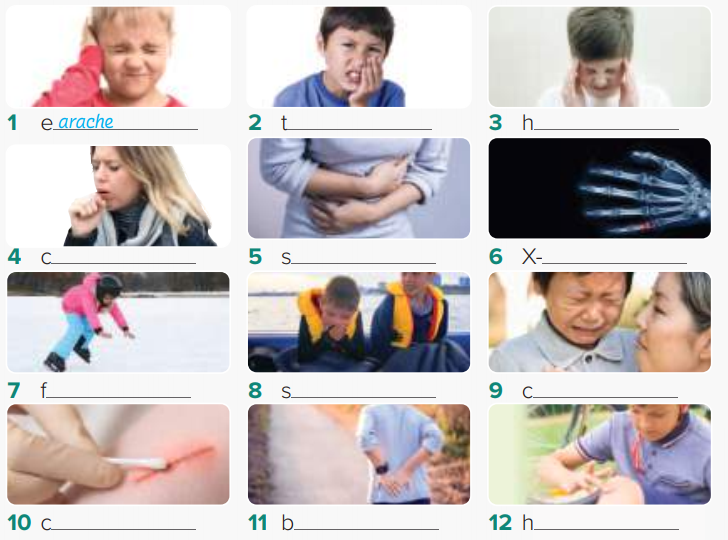 eadache
oothache
ray
ough
tomachache
ry
all
ick
ack
urt
ut
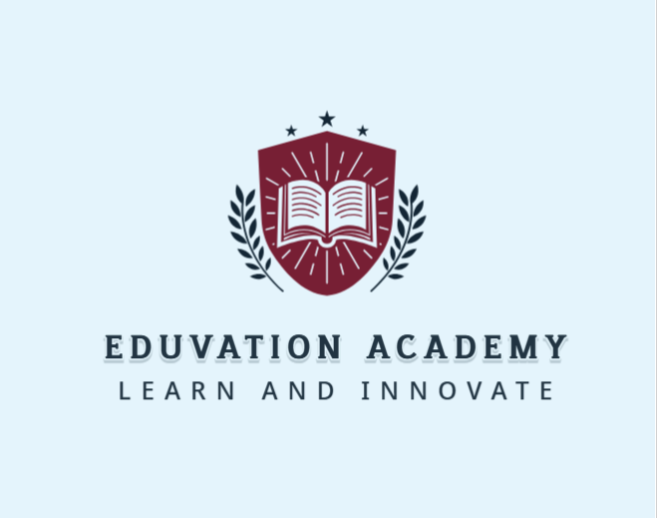 Look at the picture. Complete the sentences.
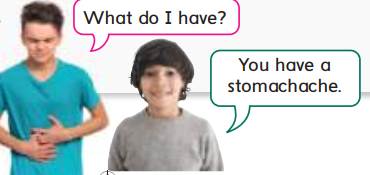 What do you have?     من ماذا تعاني؟       
You have a stomachache
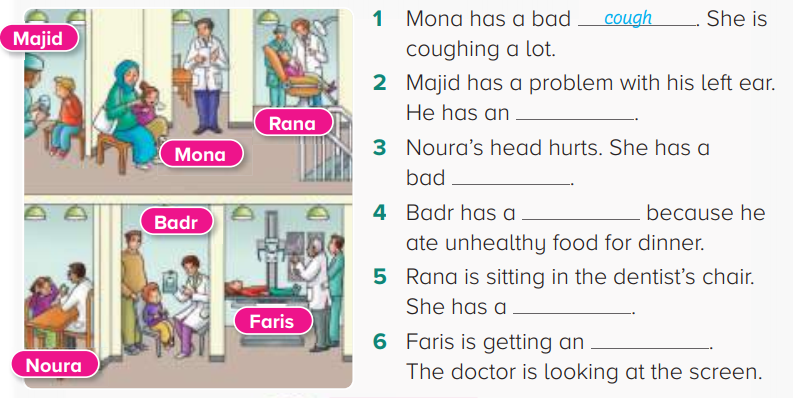 earache
headache
stomachache
toothache
X-ray
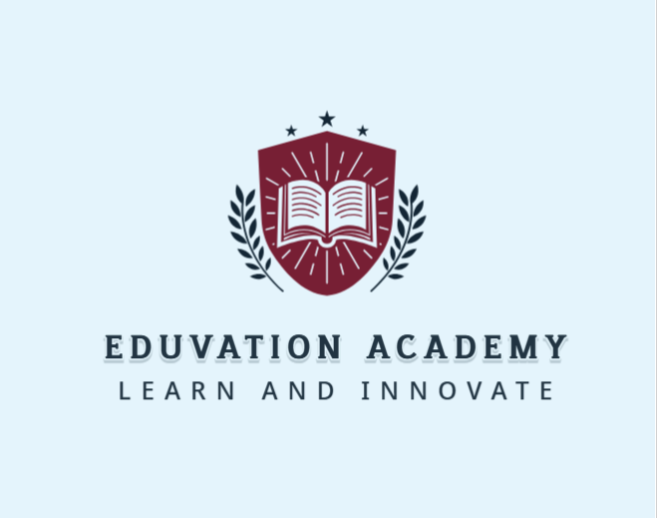 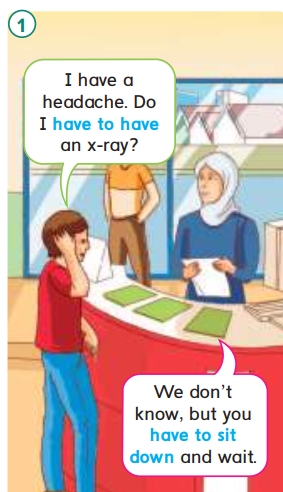 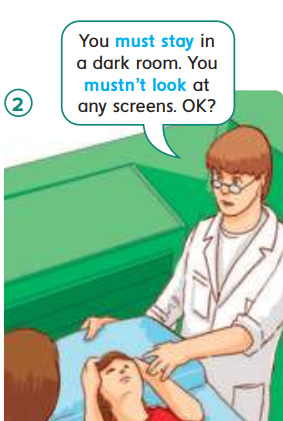 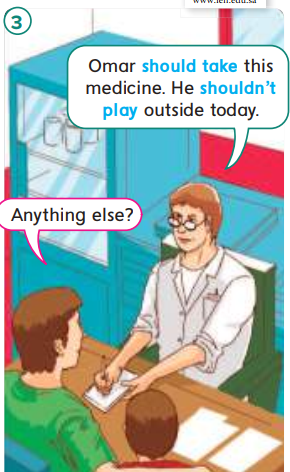 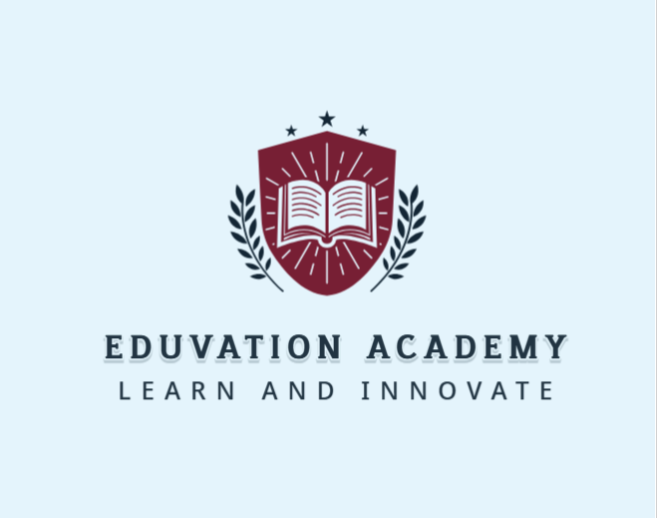 Grammar
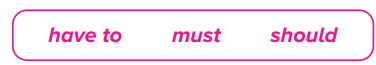 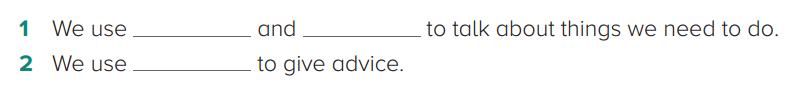 have to
must
should
Must بتعبر عن الزام داخلي                
Have to     بتعبر عن الزام خارجي مثل القوانين والقواعد
Should للنصيحة
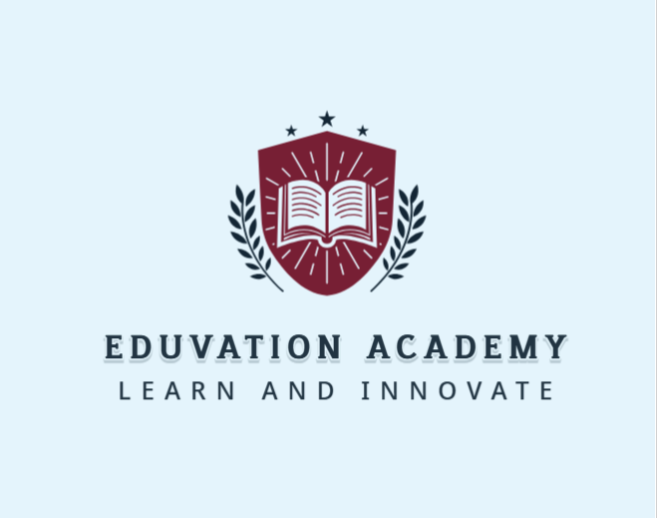 Complete the following chart
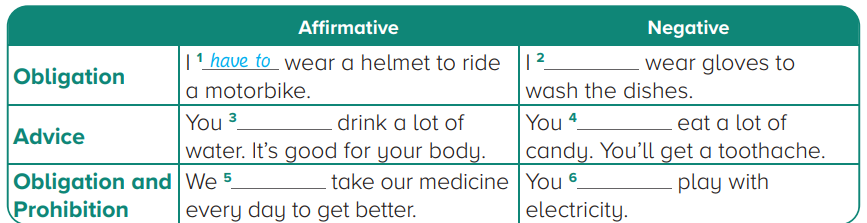 إلزام
don’t have to
should
shouldn’t
نصيحة
mustn’t
must
إلزام ومنع
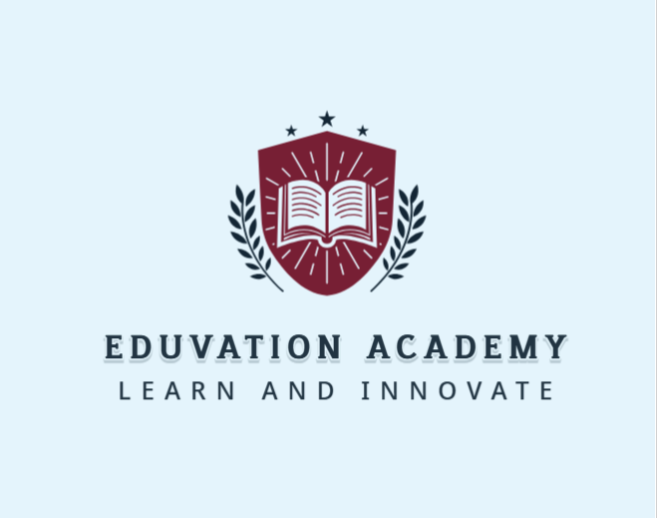 Match
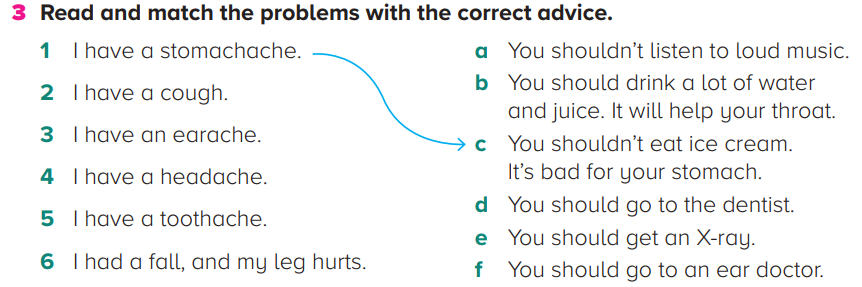 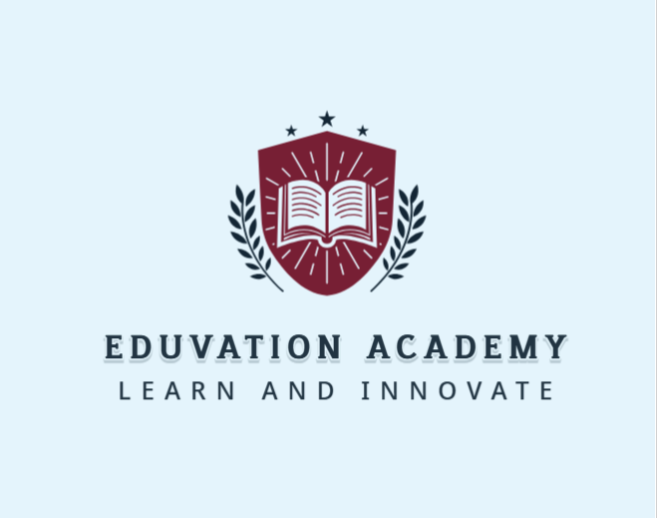 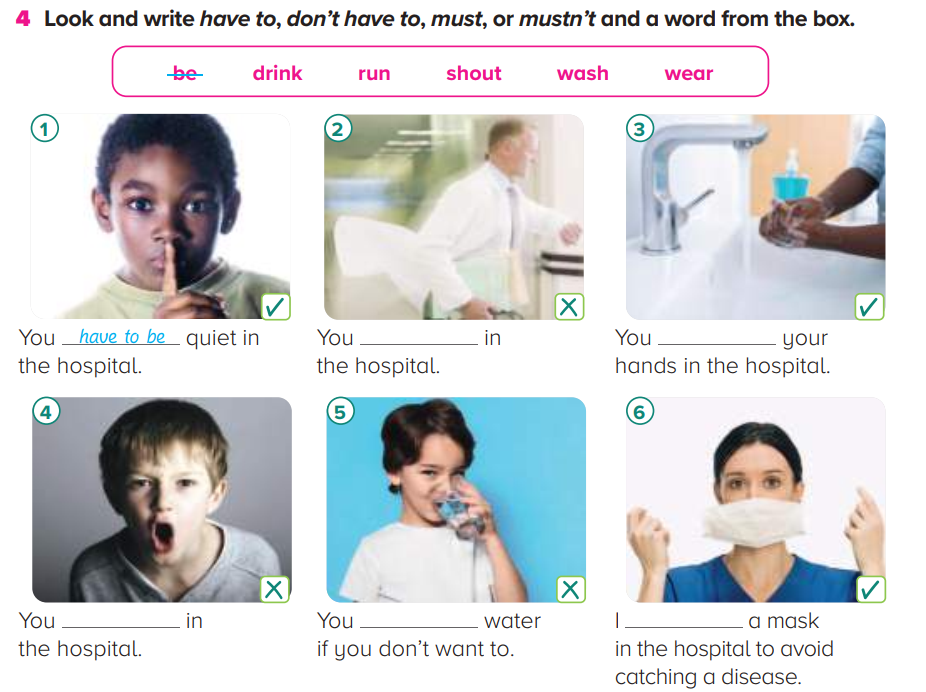 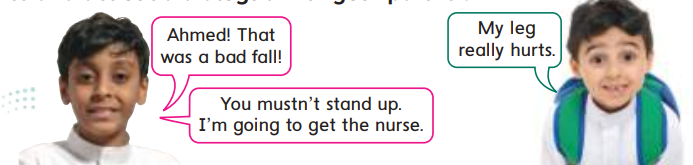 have to wash
mustn’t run
mustn’t shout
don’t have to drink
must wear
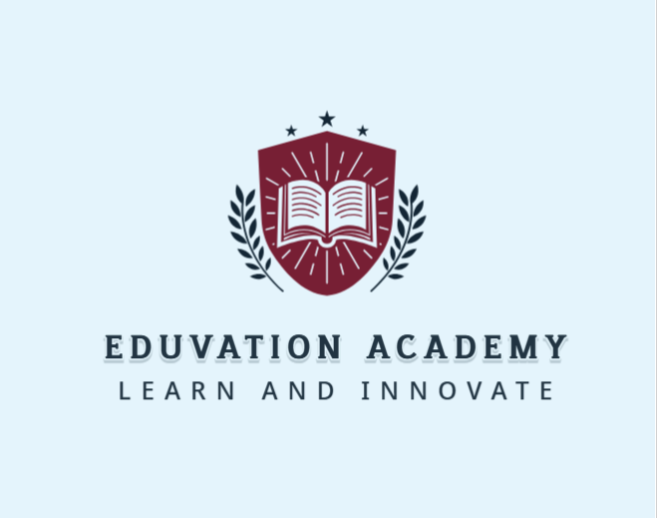 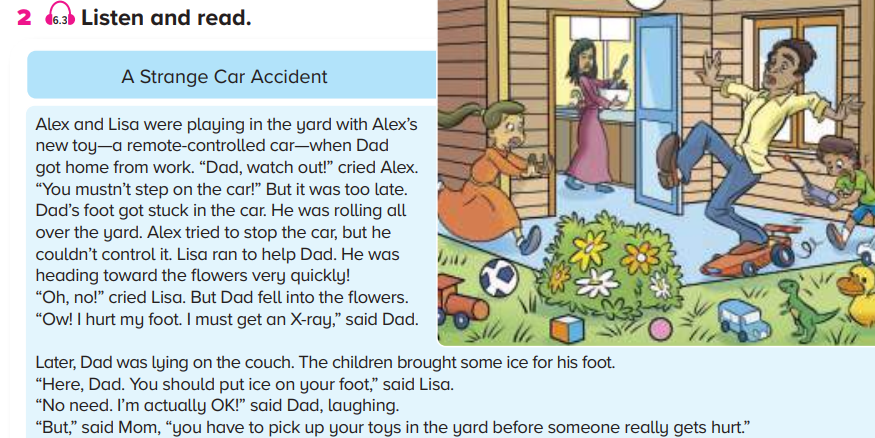 Strange غريب                   
Yardفناء                          
Toyلعبة                            
Remote-controlledتحكم عن بعد 
Step on يدوس علي                 
Lateمتأخر                         
Got stuckيعلق
Controlيتحكم                
Heading towardيتجه نحو  
Quicklyبسرعة                
Couch كنبة                    
Pick upيلتقط
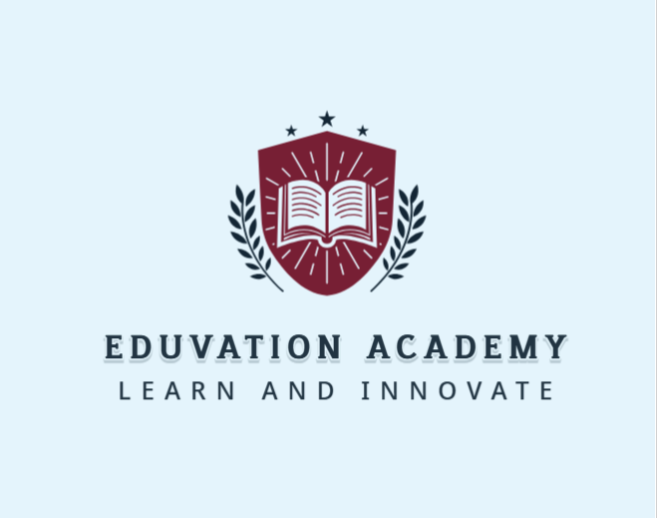 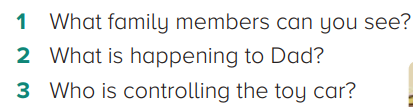 1- Mum,dad, Alex and Liza
2- his foot got stuck in the car and he fell
3- Alex
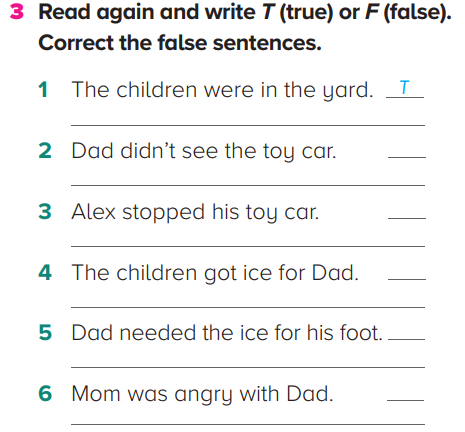 T
F
Alex didn’t stop the car
T
F
Dad didn’t need the ice for his foot
F
Mom was angry with Alex
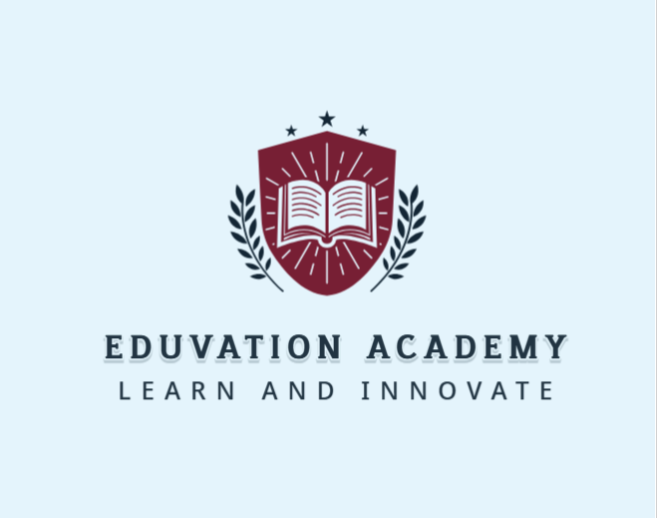 Reading
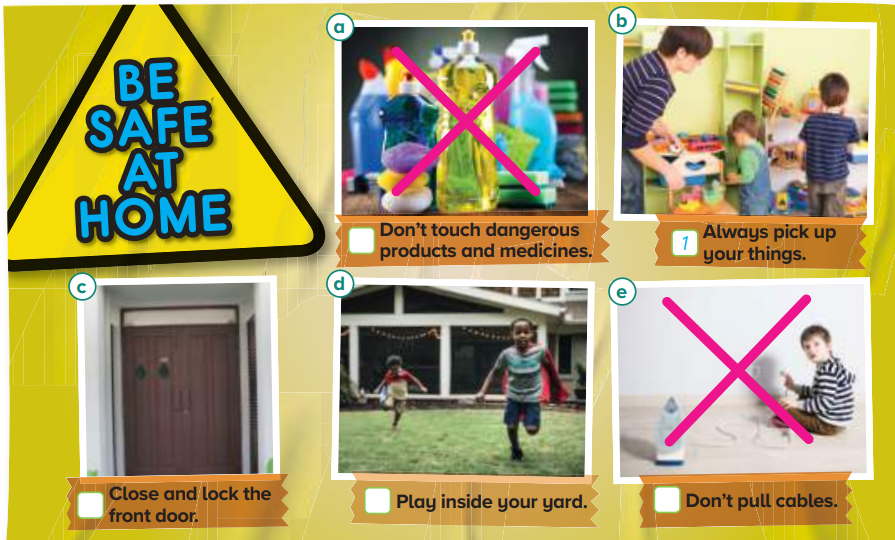 Touch يلمس                           
Dangerous productsمنتجات خطيرة      
Medicinesأدوية                      
Pullيسحب                               
Cablesكابلات
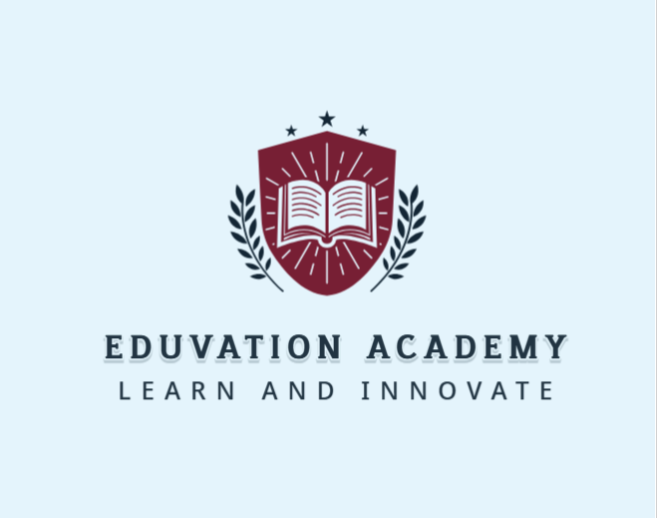 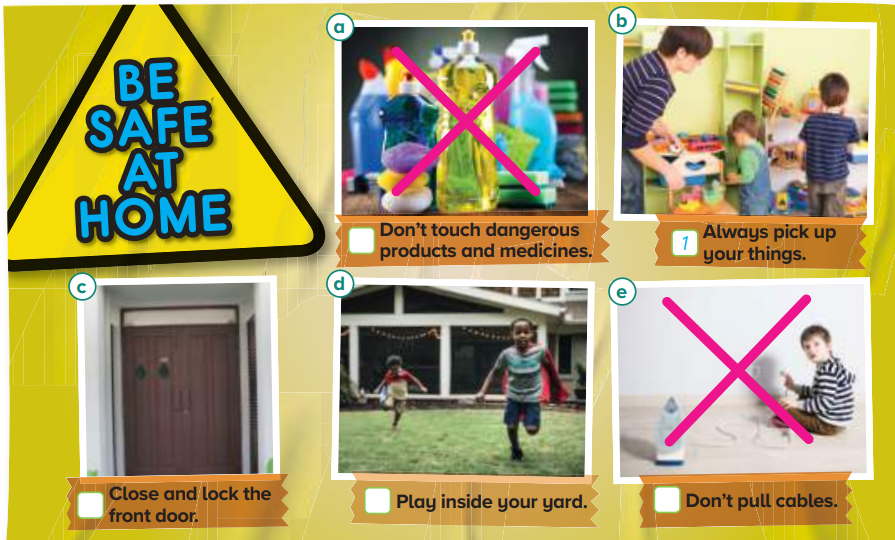 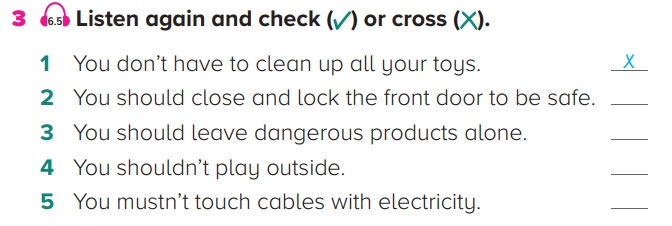 √
√
×
√
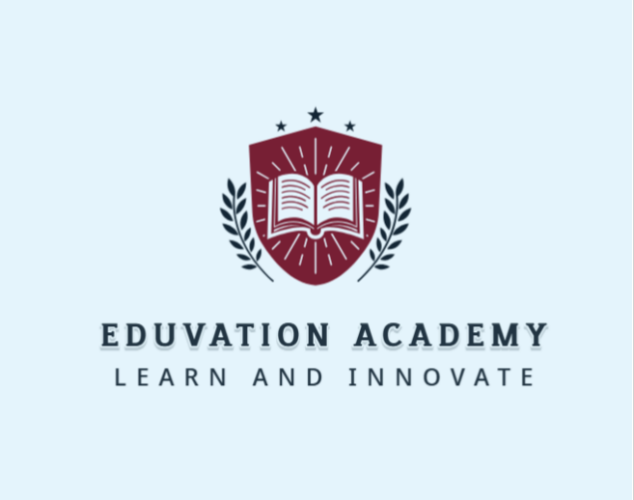 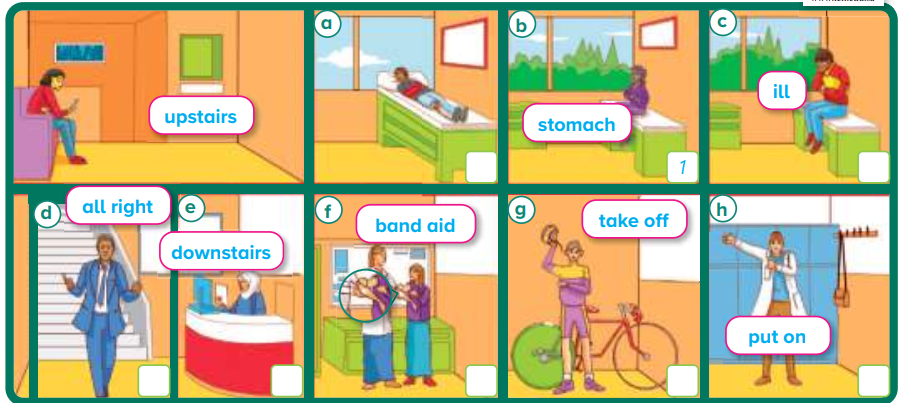 Upstairs الطابق العلوي  
Stomachالمعدة     
illمريض               
All rightبخير       
Downstairsالطابق السفلي 
Band aidضمادة       
Take offيخلع         
Put on يلبس
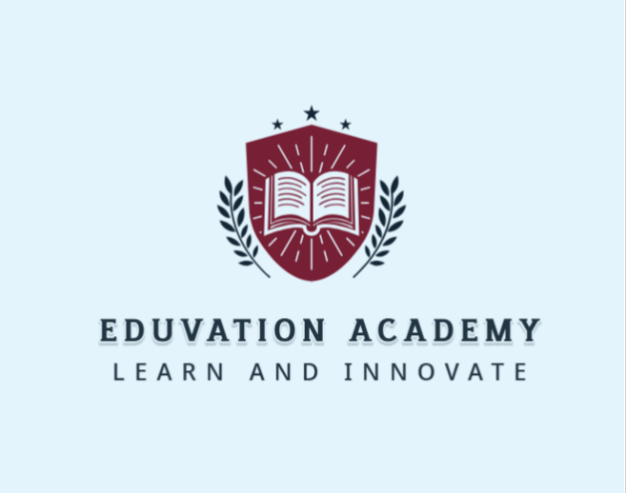 Read and choose the correct words
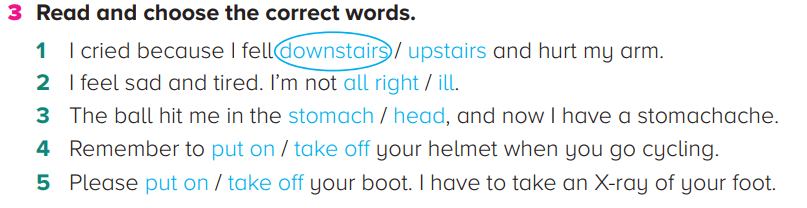 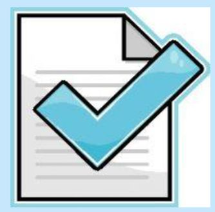 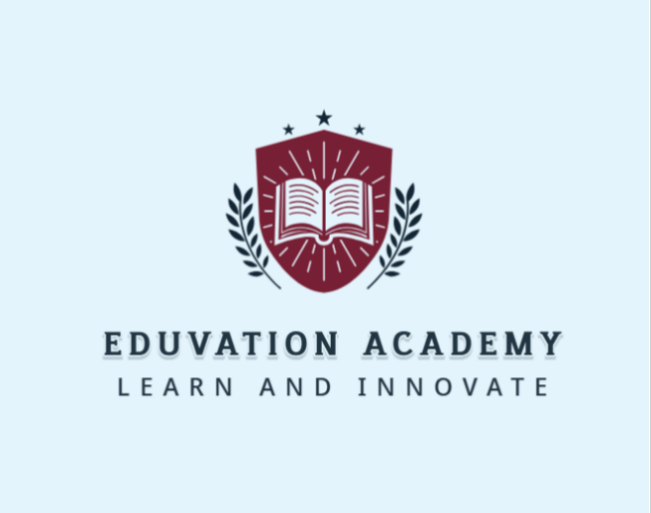 Complete
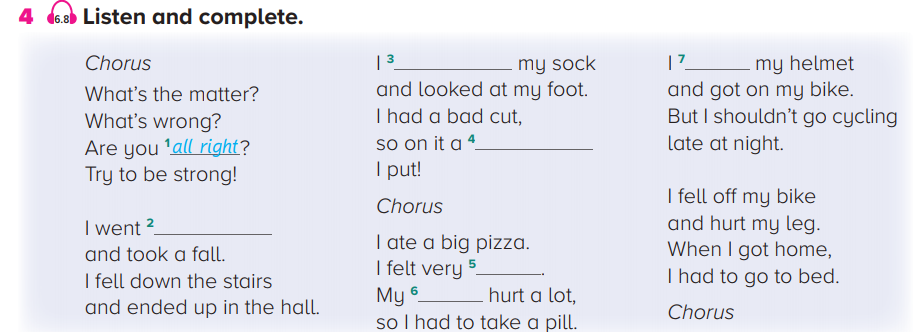 took off
put on
band aid
downstairs
ill
stomach
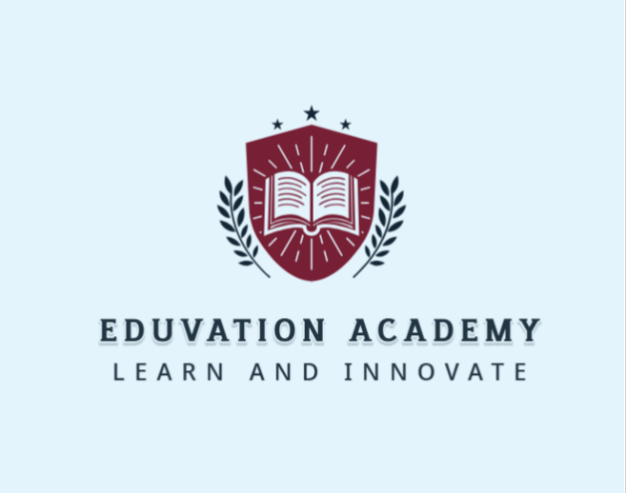 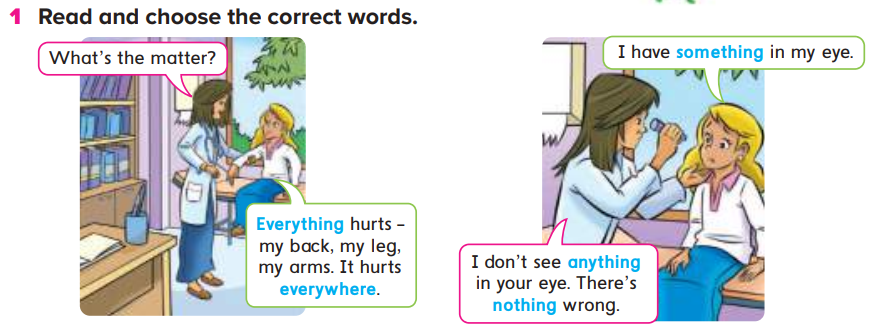 What’s the matter?ما المشكلة؟ 
Everythingكل شئ               
Everywhereكل مكان             
Somethingشئ ما                
Anythingأي شئ                   
Nothing لا شئ
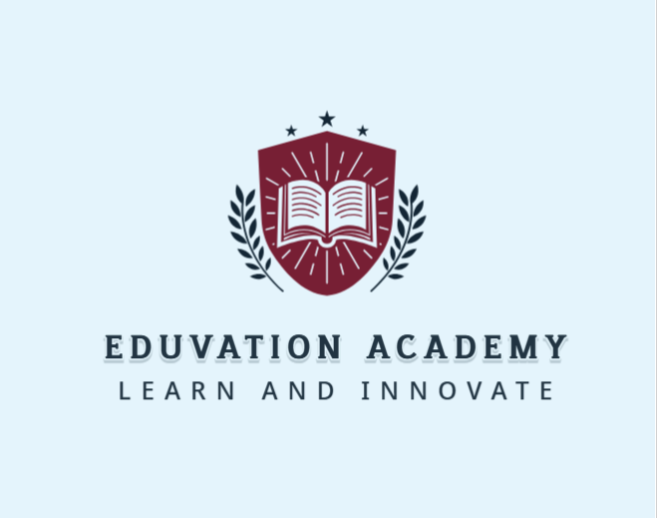 Choose the correct answer
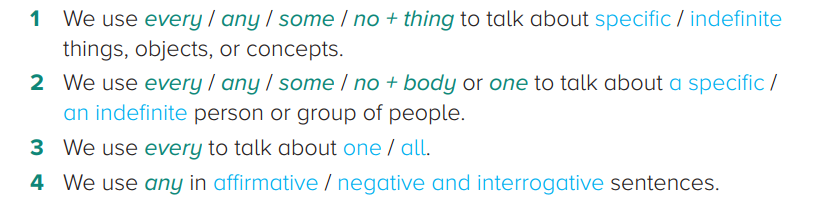 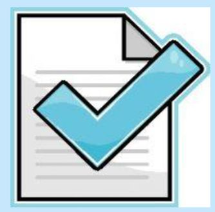 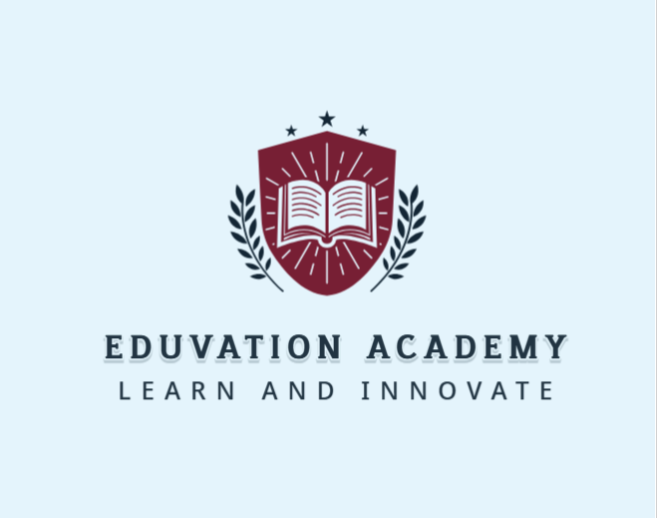 Read and complete the chart
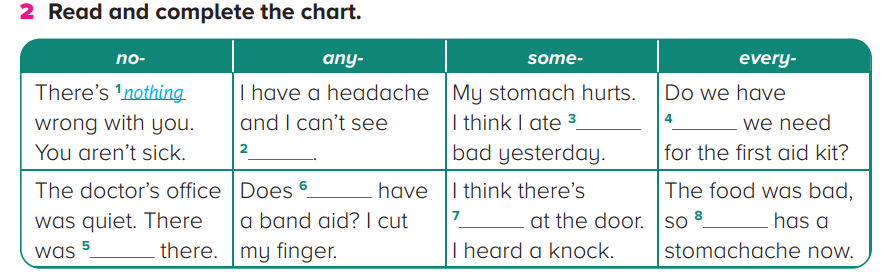 everything
something
anything
any one
any body
someone
somebody
everyone
everybody
no one
no body
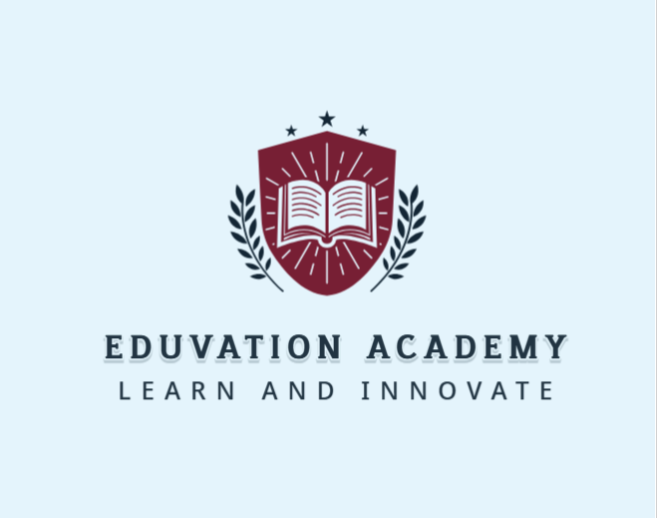 Read and complete the text
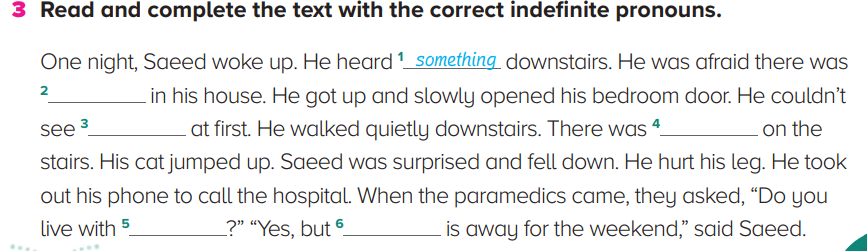 someone
something
anything
everyone
anybody
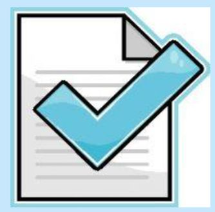 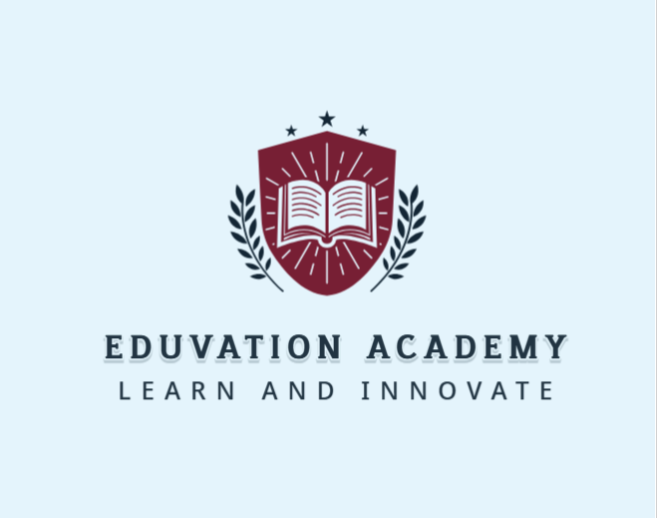 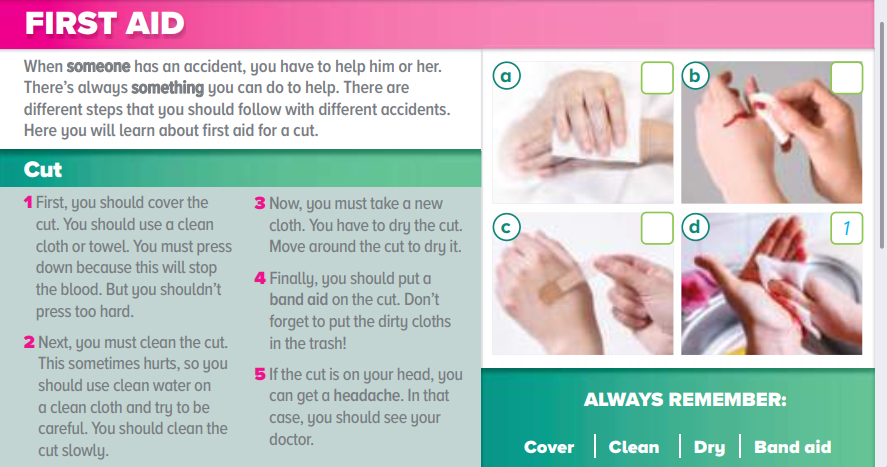 2
3
4
First aid الاسعافات الأولية 
Coverيغطي            
Cleanنظيف            
Towelفوطة            
Bloodدم              
Carefulحذر           
Dryيجفف               
Forgetينسي           
Trash القمامة
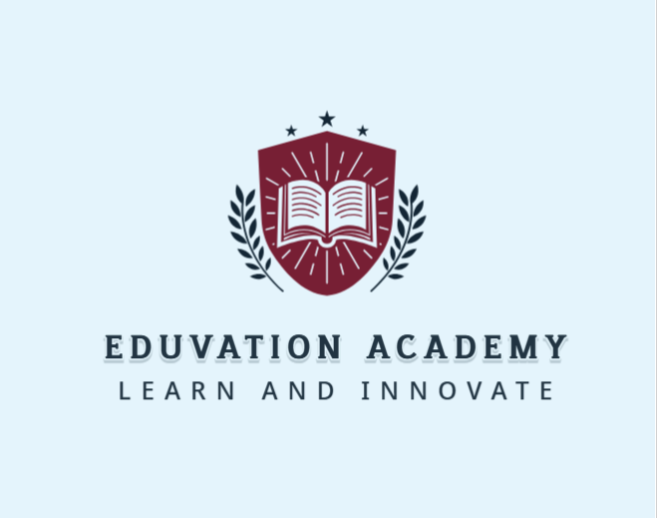 Read and choose the correct answer
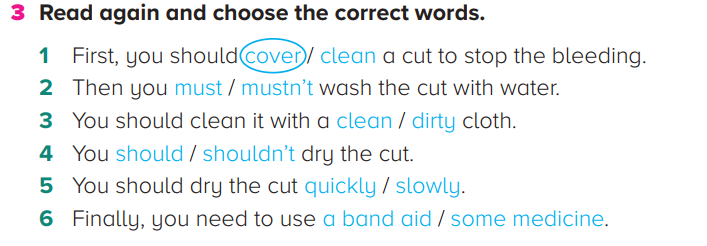 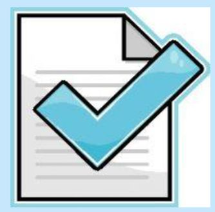 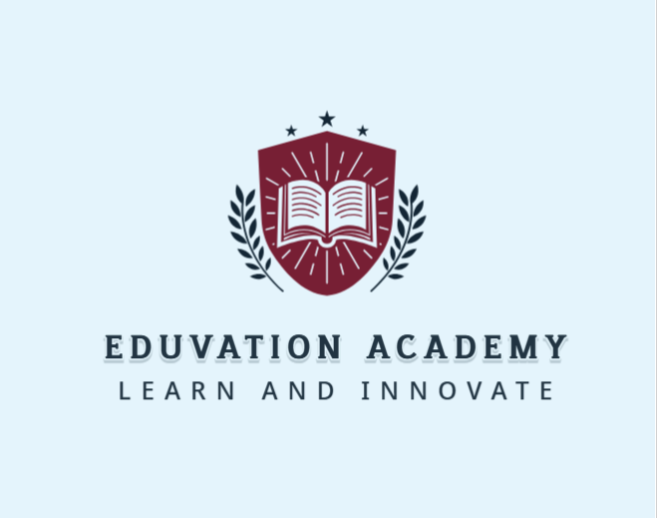 Read, write and match
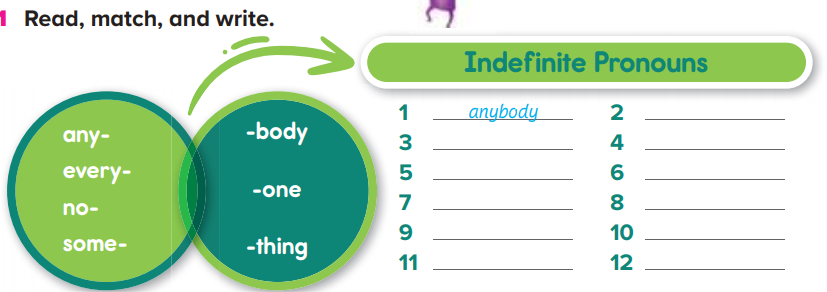 any one
anything
everybody
everything
everyone
no one
nobody
nothing
somebody
someone
something
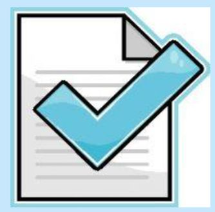 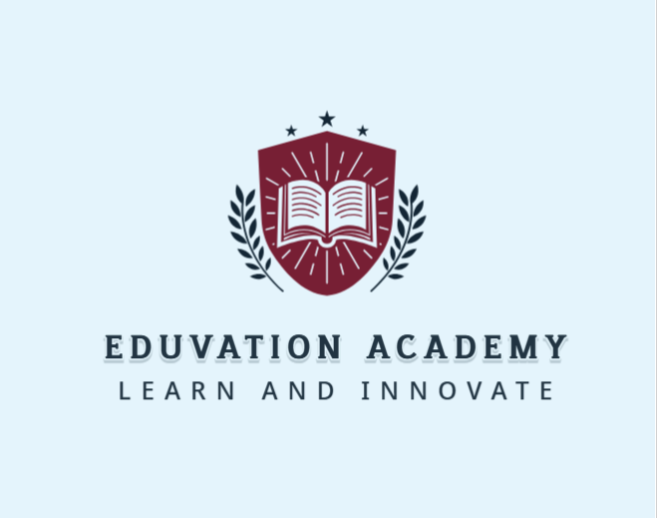 Look and write compound words
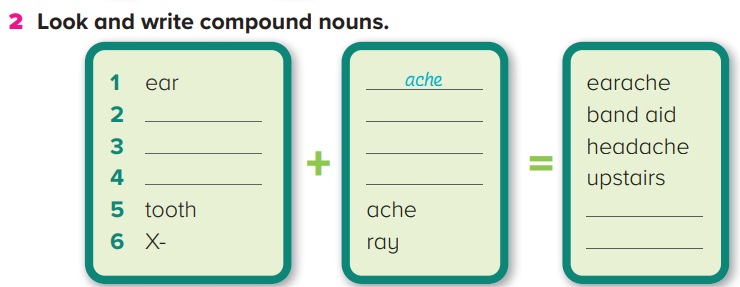 aid
band
head
ache
stairs
up
toothache
X-ray
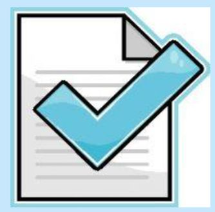 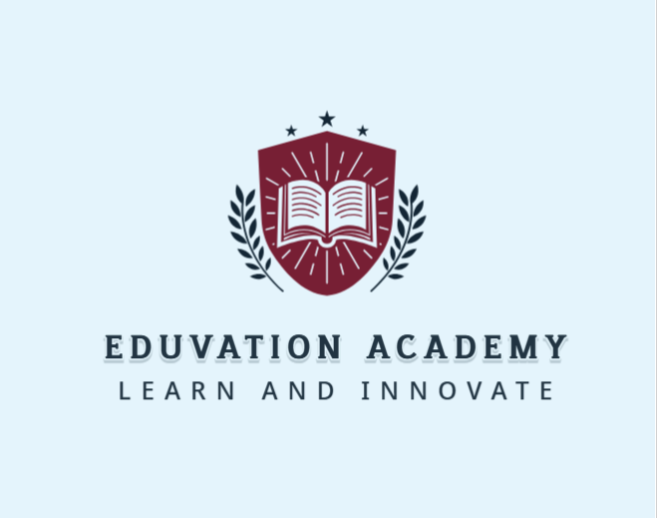 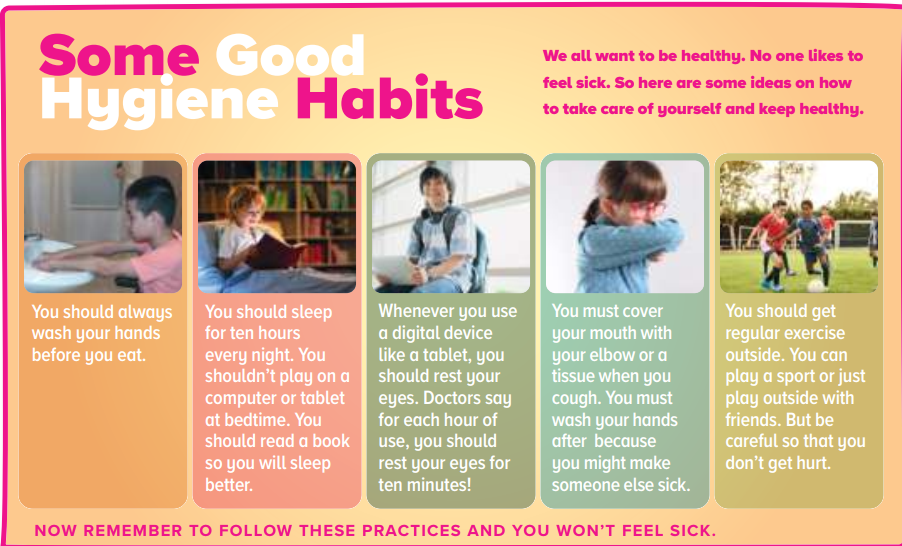 Hygiene النظافة الشخصية
Habits عادات           
Take care ofيعتني ب   
Beforeقبل             
Sleep ينام              
At bedtimeوقت النوم   
Betterأفضل            
Wheneverفي أي وقت   
Digital deviceجهاز رقمي 
Restيستريح               
Elbowكوع             
Tissueمنديل             
Afterبعد                
Regular exerciseتمارين منتظمة
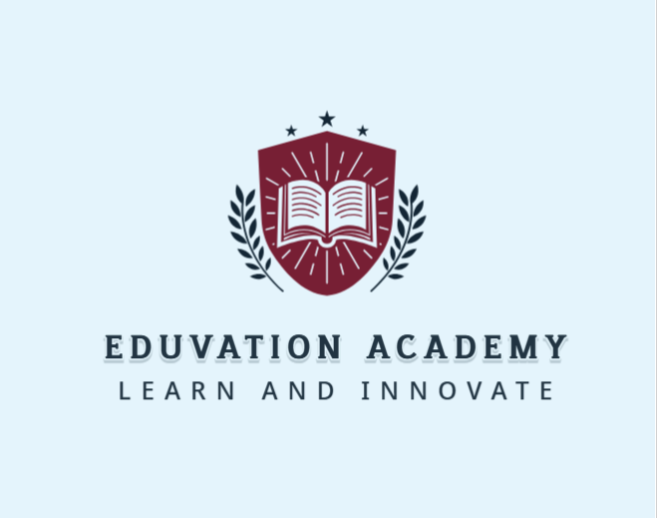 Put Do and Don’t
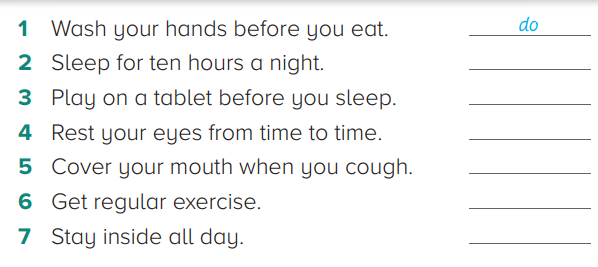 do
don’t
do
do
do
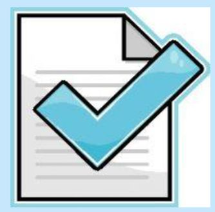 don’t
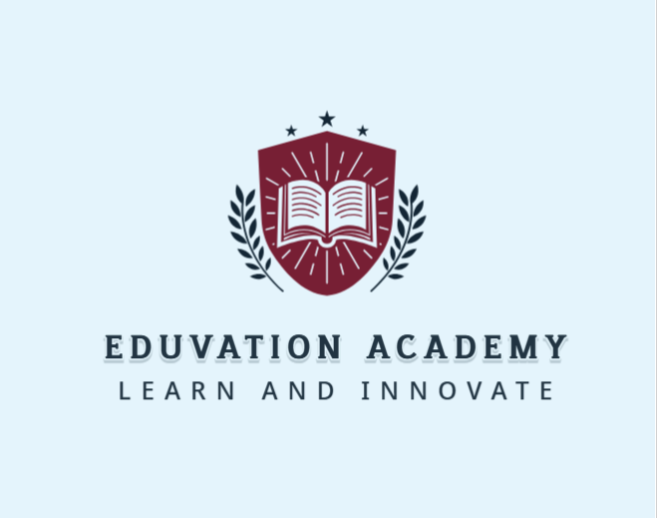 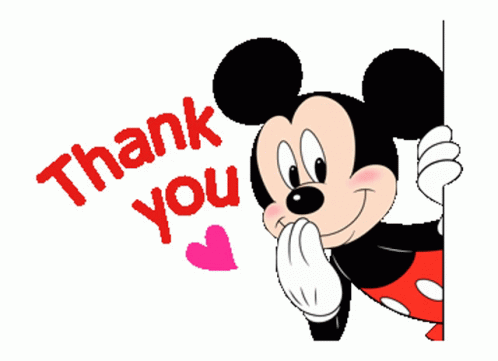